The Committee on Earth Observation Satellites (CEOS)
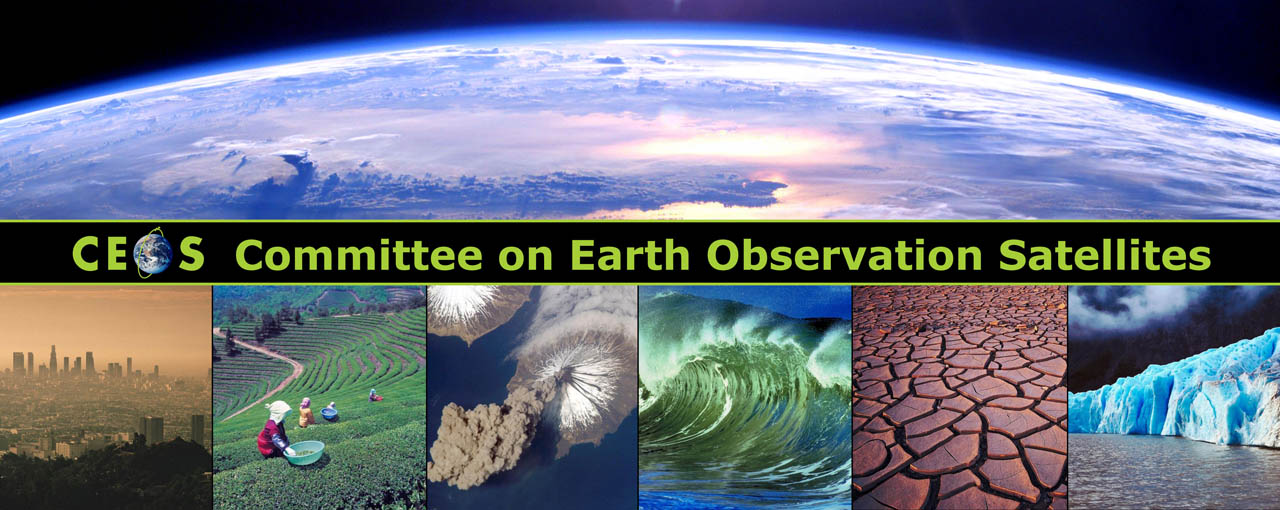 Outcomes of 28th CEOS Plenary
2015 CEOS Chair  Priorities

Noboyushi Fujimoto, JAXA CEOS Chair Team
Viewing Earth
             Serving Society
28th CEOS Plenary
29th – 30th October 2014 in Tromsø, Norway.
Chaired by 2014 CEOS Chair EUMETSAT.
Kindly hosted by Met Norway and the Norweigan Space Centre.
Representatives from 22 CEOS Agencies.
Topics:
Advancement of the CEOS Virtual Constellations and Working Groups.
Outreach to key stakeholders.
Support to key stakeholder initiatives.
Addressing organisational issues.
Over 90% of deliverables identified for delivery in 2014 were complete or on-track.
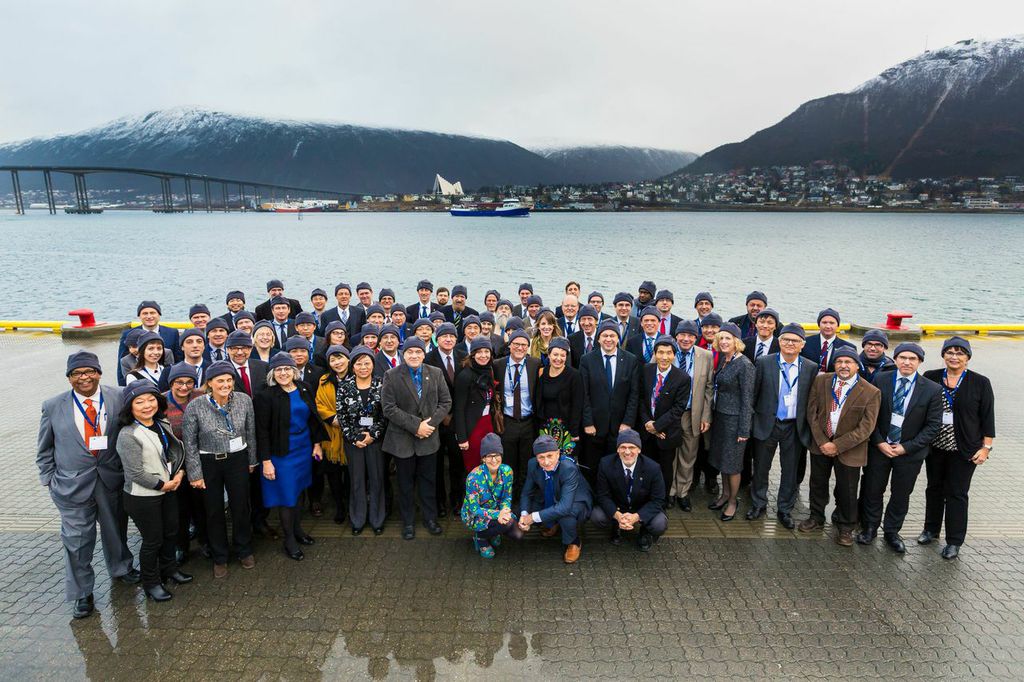 2
Select Plenary outcomes (1 of 4)
Advancement of CEOS Virtual Constellations and Working Groups
Data accessibility is increasing through the development and application of interoperability standards by CEOS agencies, coordinated through WGISS.
Collaboration between WGISS and WGDisasters has delivered a Recovery Observatory system ready to be activated should a major disaster strike.
WGCV continues to drive increased confidence in, and utility of, EOS data. A specialist session will be convened at the 2015 International Symposium on Remote Sensing of Environment in Berlin.
CEOS capacity development activities will become more cross-cutting and integrated.  Increased availability of Shuttle Radar Topography Mission data will be harnessed to develop capacity, across domains.
The Joint CEOS-CGMS Working Group on climate has met and work is progressing, including on ECV inventories and gap analysis.
The increasing importance of coordinating land surface imaging across domains is to drive a refocused Land Surface Imaging Virtual Constellation.
3
Select Plenary outcomes (2 of 4)
Outreach to key stakeholders
The importance and health of CEOS partnerships with key groups such as GEO and GCOS was affirmed, and the mutual benefits of the relationships were highlighted.
CEOS agreed on the importance of strong representation at forthcoming major international events, such as WCDRR, COP-21 and GEO Ministerial, to ensure the importance of EOS is understood.  
CEOS agreed key messages to input into discussions on GEO’s future (i.a.):
There is a need for a formalised level of CEOS participation in the GEO Governance framework that reflects its unique role and the scale of its contributions.
Any revised SBA structure must accurately reflect the full range of global community needs, and provide a vehicle for the structured and coherent collection of GEOSS requirements.
CEOS agreed that the outcomes of the 2014 Climate Symposium in Darmstadt will be fed into the Scientific Conference preceding COP 21.
CEOS agreed to develop a special Data Applications Report to communicate the value of EOS to policy makers, industry and other stakeholders.
4
Select Plenary outcomes (3 of 4)
Support to key stakeholder initiatives
CEOS agreed that the GEOSS Water Strategy was a relevant guiding document for activity in this area, and to proceed to prepare an integrated response.
The Space Data Coordination Group for GFOI was approved to continue, reflecting the significant progress being made and the importance of the group’s future work plan.
The CEOS Acquisition Strategy for GEOGLAM Phase 2 (Assessment and Expansion) was endorsed and the CEOS Ad-Hoc Working Group for GEOGLAM continued.
CEOS agreed to provide support to additional disasters supersites in Ecuador and New Zealand.
The approach for the implementation of the CEOS Carbon Strategy was accepted, with allocation of tasks to be reflected in the work plan.
5
Select Plenary outcomes (4 of 4)
Organisational Issues
The CEOSS Self Study process was closed, with all actions completed.  This major effort ensures CEOS is well positioned to achieve its objectives and support its stakeholders into the future.
Leadership continuity for key CEOS roles and entities was addressed, ensuring continuity of delivery.
6
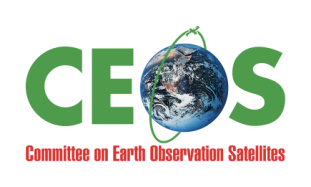 The Tromsø Statement
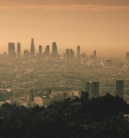 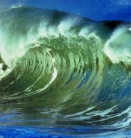 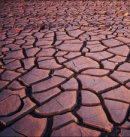 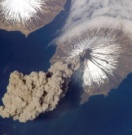 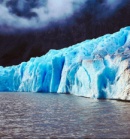 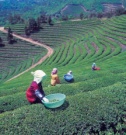 CEOS Agencies will continue and enhance their cooperation to respond effectively to Earth observation users needs.
CEOS stressed its commitment to:
Monitoring climate from space through coordinating space-based climate data records on a global scale.
Supporting Disaster Risk Management in the context of both the Millennium Development Goals and the post-2015 Hyogo Framework for Action.
Enhancing the provision of space-based Earth observations for GEO, participating in GEO governance arrangements and  contributing to, GEO Global Initiatives, projects and tasks.
Promoting data democracy, address user needs for observations, data quality assessment, data discovery and access, and capacity building.
A coordinated approach to the CEOS contributions for the COP-21, the 3rd World Conference on Disaster Risk Reduction and the 2015 GEO Ministerial.
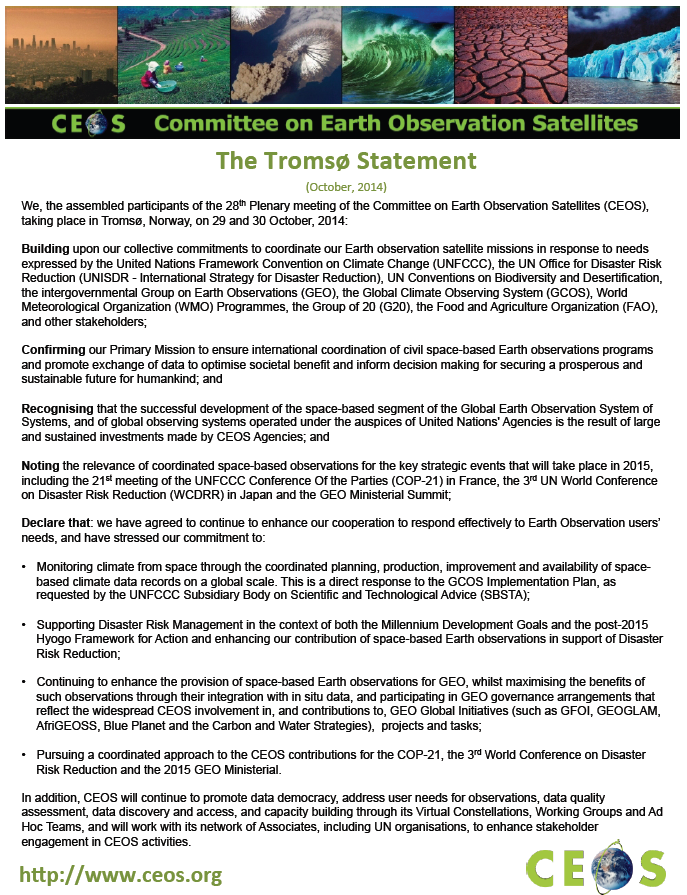 CEOS will work with its network of Associates to enhance stakeholder engagement in its activities.
7
2015 CEOS Major Themes
Strengthening inter-linkages amongst Working Groups and Virtual Constellations.
Positioning the role of satellites within major international frameworks.
Reinforcing EO mission coordination to support GEOSS implementation.
Building upon the CEOS self-study outcomes for clear targets, responsibilities and deliverables.
8
2015 CEOS Chair Perspective
1984
CEOS Established
2014
30 year Anniversary
Member at the Inception of CEOS
CCRS/CNESS/ESA/IMPE/ISRO/
NASDA/NASA/NOAA
New
Era
31 Members
24 Associates
Limited satellites by limited countries
Over 100 satellites
(CEOS DB)
9
Prof. of Concept
Technology Demo
Societal Benefits
2015 CEOS Chair Vision
User needs VS  Technology readiness
Information
Measurement
Observation
EO Satellites
Analyze
Simulate
Knowledge
Solutions
Increasing the quality of People's Lives
Prove this cycle
10
Decision Making and Actions
2015 CEOS Chair Initiatives
Ocean
Disaster
To Promote 
Space-Ocean 
Alliance 
and ocean 
information service
With CSIRO (next chair)
Position the 
role of EO 
in WCDRR/HFA2
Maximize
CEOS
Outcomes
Goal
Report on 
　　Data Applications
11
To Provide 
Unequivocal Evidence of Value and Benefit 
of EO Data
11
11
Thank You
Please visit the new CEOS website: http://www.ceos.org
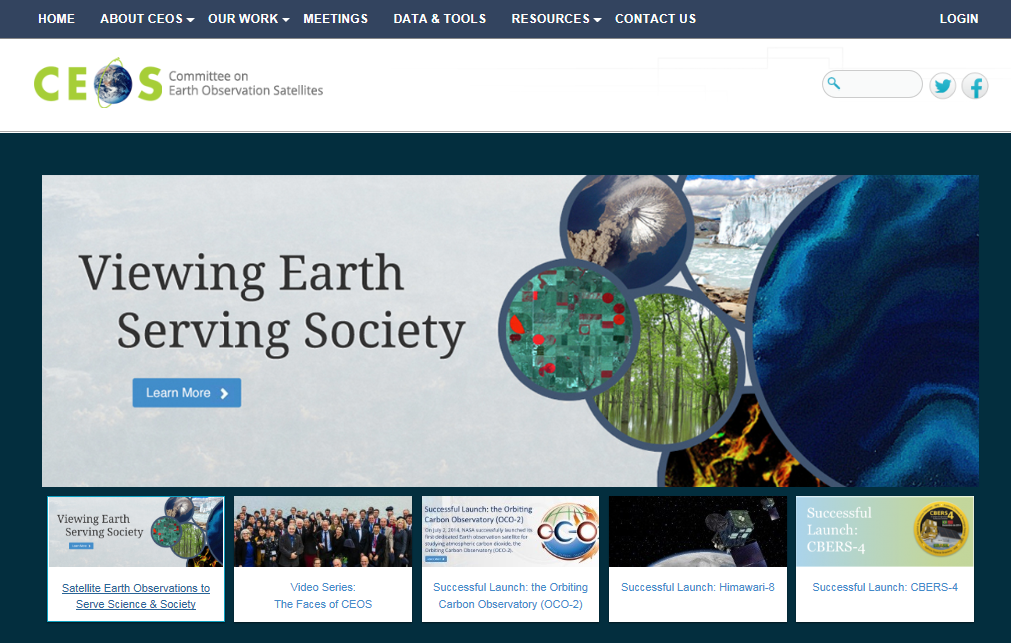 12